Topic 6: Excretory system
A. Williams and R.Johansen 2021
what IS excretion?
There are many chemical reactions taking place in the body that produce by-products, some of which are able to be used by the body, while others are wastes.
Most wastes are toxic and would be harmful if allowed to accumulate .
Excretion: The removal of metabolic wastes from the body
Removing wastes also allows the body to maintain equilibrium within the body (this is called Homeostasis)
structures of excretion
Kidneys: 
Filter blood to maintain a constant concentration of materials in the body fluids
Excrete/remove nitrogenous wastes like urea, uric acid & creatinine
Liver: Deamination & synthesis of urea
Lungs: Removal of CO2
Skin: Sweat glands secrete sweat (contains salts, urea & lactic acid)
Alimentary canal: Passes out bile pigments
Organs of excretion
Liver
Organs of excretion: the liver
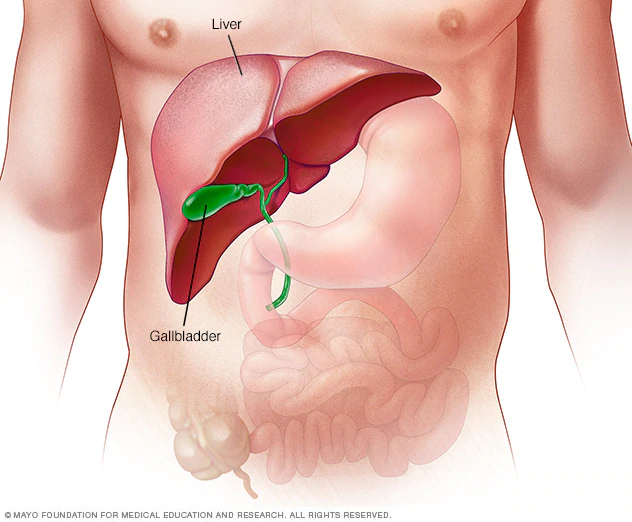 Functions of the liver
Deamination
Blood glucose regulation
Fat conversion
Bile formation
Plasma protein production
Production of blood-clotting factors
Storage
Toxin and hormone breakdown
Heat production
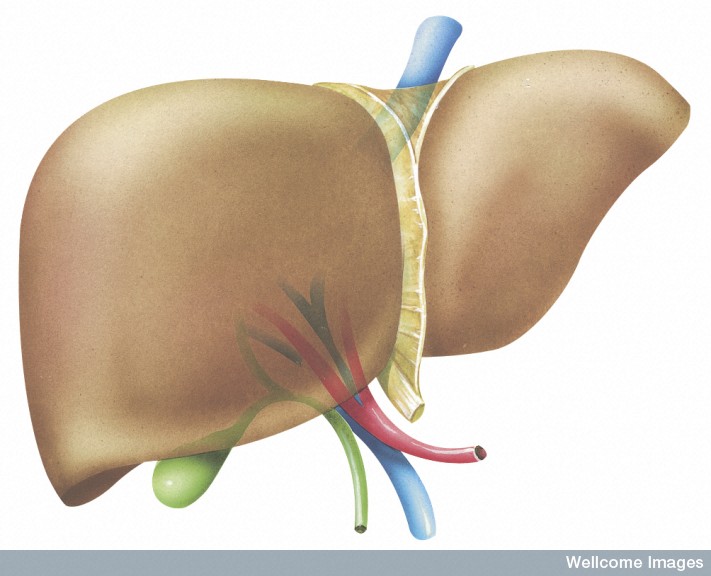 Functions of the liver
Deamination: stripping of nitrogen from amino acids and nitrogen bases (with aid of enzymes)

Some of the amino acids absorbed during digestion are taken in by cells and used to make proteins

Excess amino acids cannot be stored, they are converted in the liver into carbohydrates
deamination
The conversion first involves the removal of the amino group (-NH2) from the amino acid
The amino group is converted to Ammonia (NH3)
As ammonia is toxic to the body, so is quickly converted to urea
Urea is removed from the blood by the kidneys and excreted as urine
Process of deamination
Amino acid → ammonia + organic compounds (used for respiration)





Ammonia (very toxic) + CO2 → urea (H2NCONH2)
The amino group
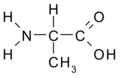 Summary of process: deamination
Amino acid + oxygen              carbohydrate + ammonia

Ammonia is highly toxic & therefore needs to be removed quickly

Energy + CO2 + ammonia                urea + water


Refer to page 171 of your Human Perspectives text 
enzymes
skin
Organs of excretion: skin
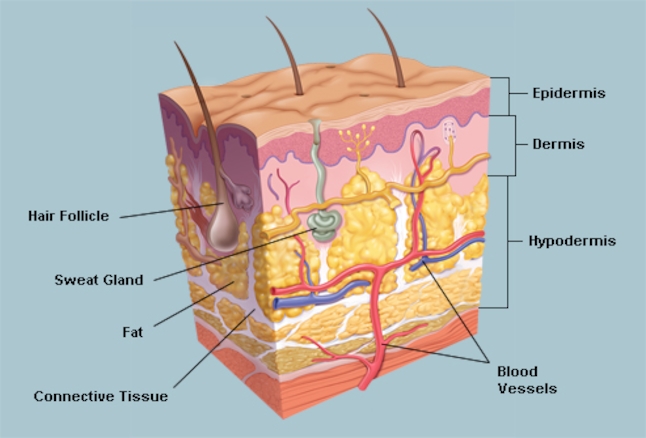 skin
Protective covering over surface of the body
Regulate body temperature
Excretion
Sweat glands secrete 500mL of water per day
Sodium chloride, lactic acid & urea are dissolved in the water

See diagram on page 171 of text. Make sure you can label this!
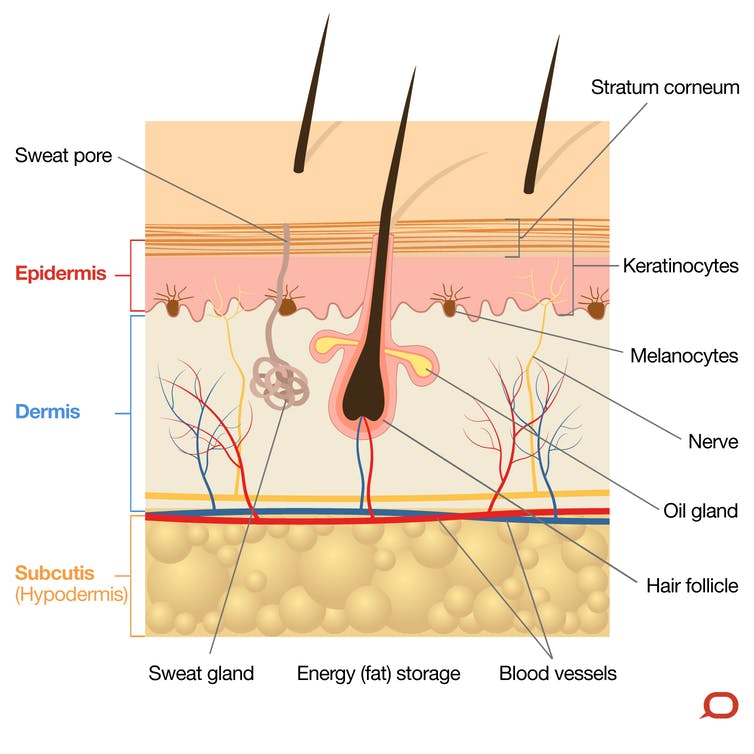 kidney
Organs of excretion: kidneys
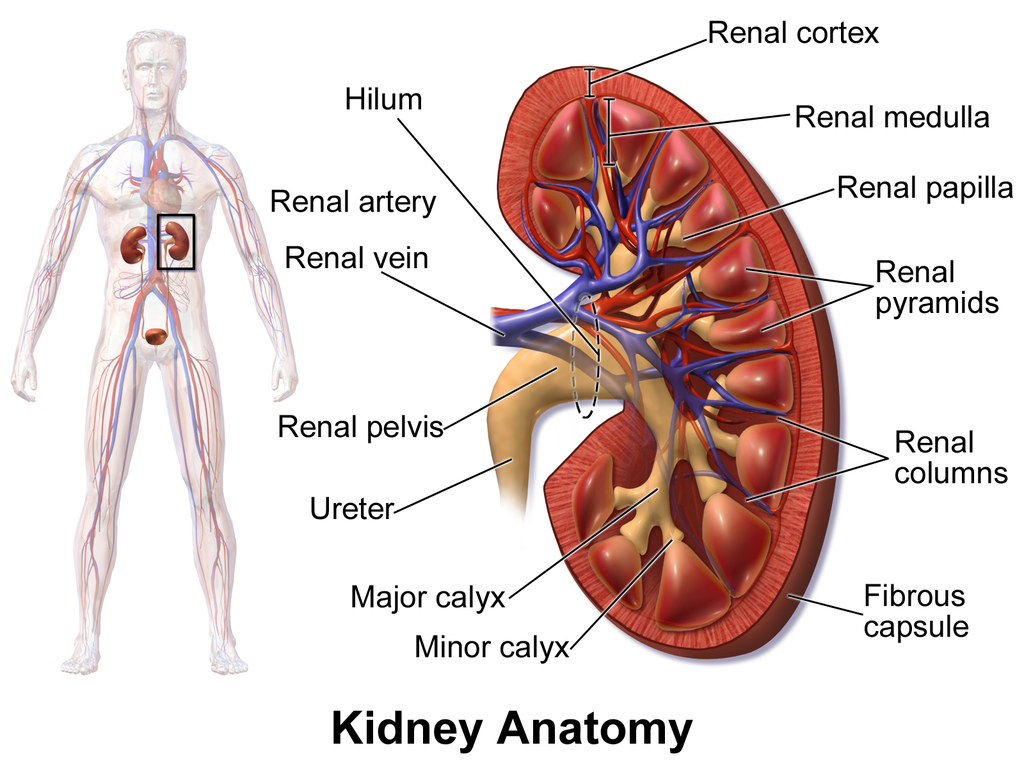 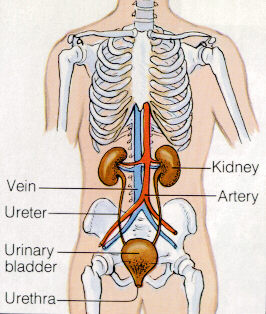 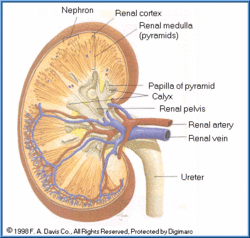 structure OF THE kidneys
Structure suited to its function of filtering the blood
Renal Cortex (outside) and Renal Medulla (inner).
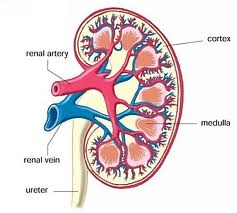 nephron
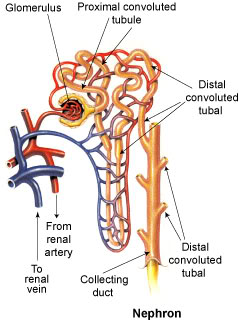 Functional unit of the kidney, where the urine is formed 
1.2 million nephrons in each human kidney
Surrounded by complex network of blood capillaries: maintain a constant concentration of materials in the body fluids & remove wastes
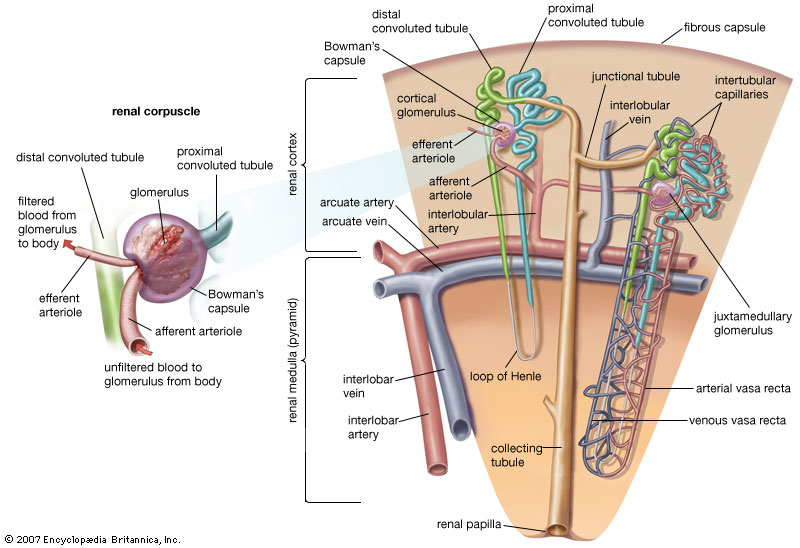 Structure of the nephron
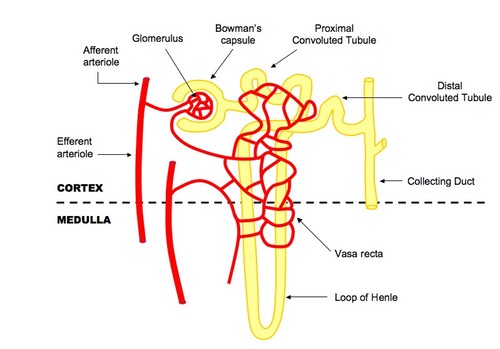 Structures of the nephron
Distal convolute tubule (DCT)
Common collecting duct
Glomerular capsule
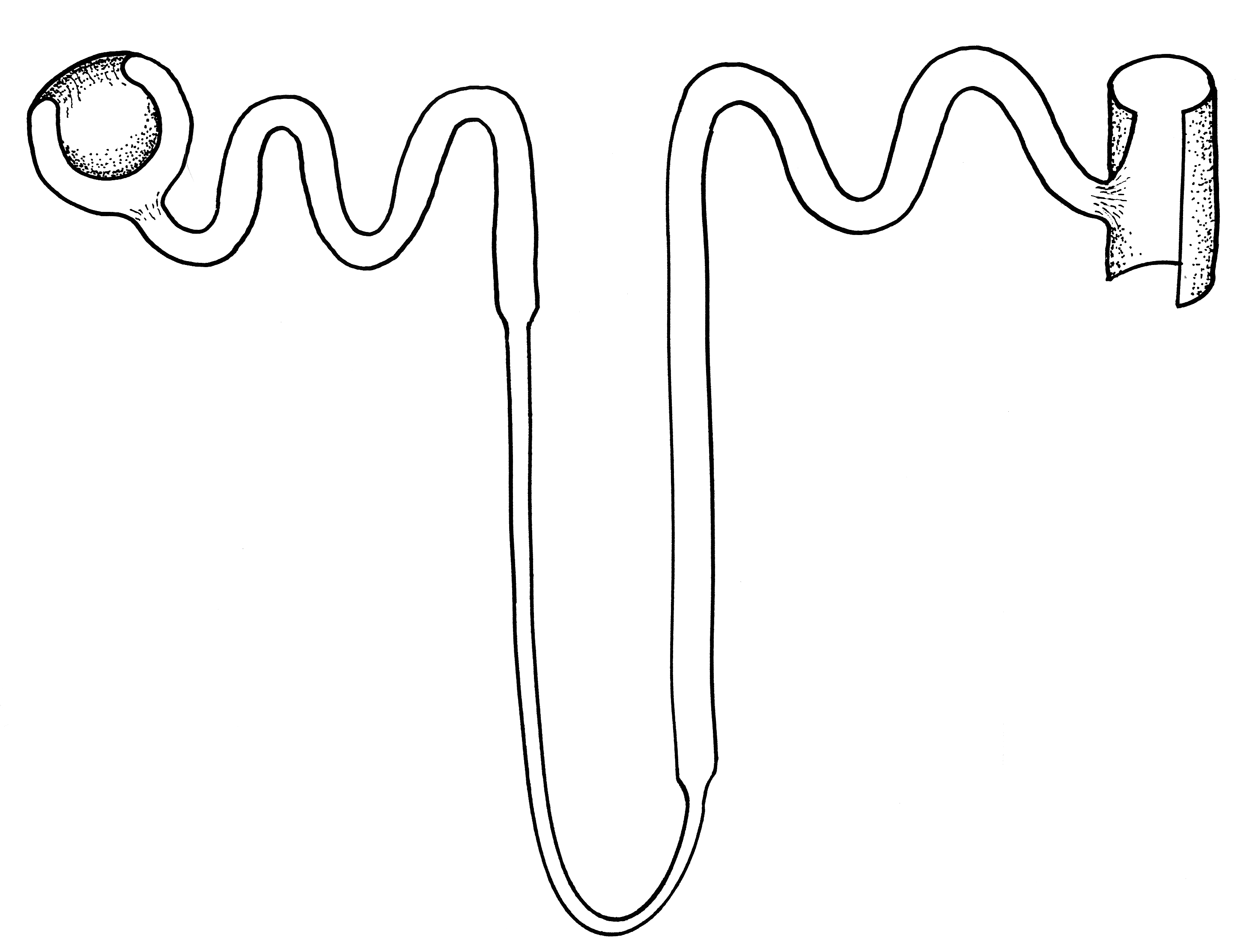 Proximal convolute tubule
(PCT)
Loop of Henle
See diagrams on page 173/4 of Human Perspective text for more detail.
Blood supply
Renal arteries: blood entering the kidneys through these arteries
Large arteries
Together 2 kidneys receive about a quarter of blood from left (oxygenated) side of the heart
1.2 Litres of blood pass through 2 kidneys every minute
After entering the kidneys, renal arteries divide into small arteries and arterioles
Blood supply
Afferent Arteriole: Each renal corpuscle is supplied by this arteriole, which then forms the glomerulus
Efferent Arteriole: Glomerular capillaries unite to form this, which then passes out the renal corpuscle
Peritubular Capillaries: After leaving the corpuscle, efferent arteriole breaks into second capillary network. These capillaries surround the nephron
Venous blood drains away from this network and leaves kidney via Renal Vein.
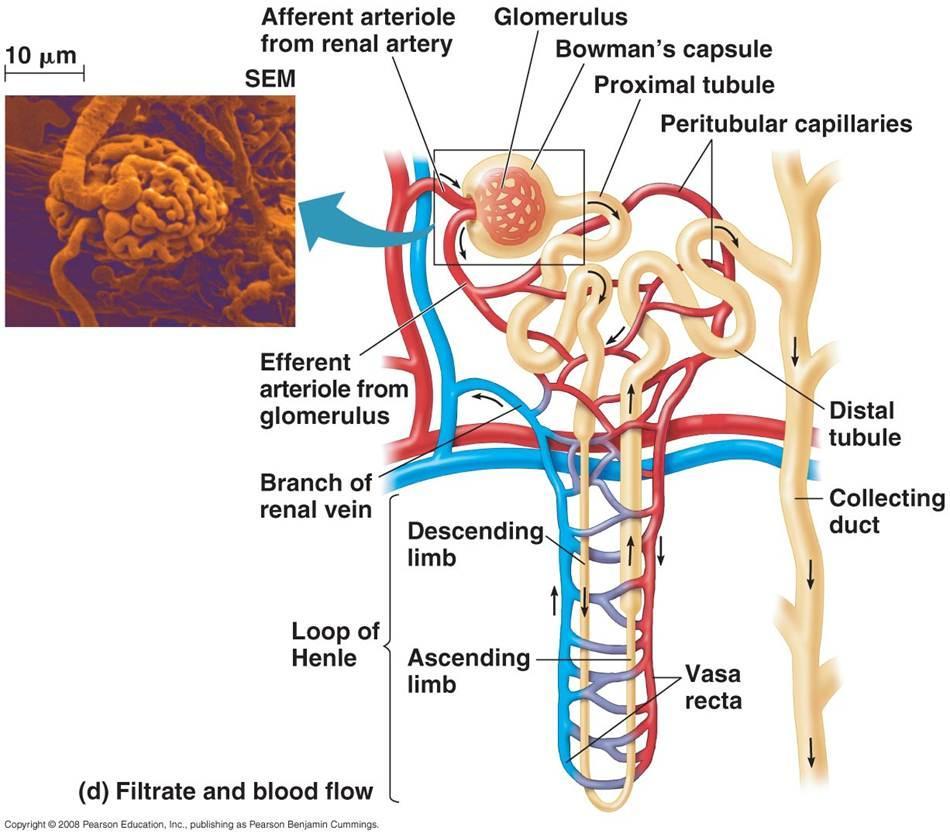 Urine formation
Involves 3 major processes:
Glomerular Filtration
Selective Reabsorption
Tubular Secretion
Glomerular filtration
Process takes place in the renal corpuscle when fluid is forced out of blood and collected in glomerular capsule 
High pressure in glomerulus forces substances into the blood 
Pressure created by afferent arteriole having a wide diameter than the efferent arteriole leaving the glomerulus
Narrowing of efferent arteriole increases resistance to flow of blood and produces high pressure in glomerulus
GLOMERULAR FILTRATION
Water
Glucose
Amino acids
Fatty Acids
Urea
Uric Acid
Creatanine
Hormones
ToxinsSalts
Ions
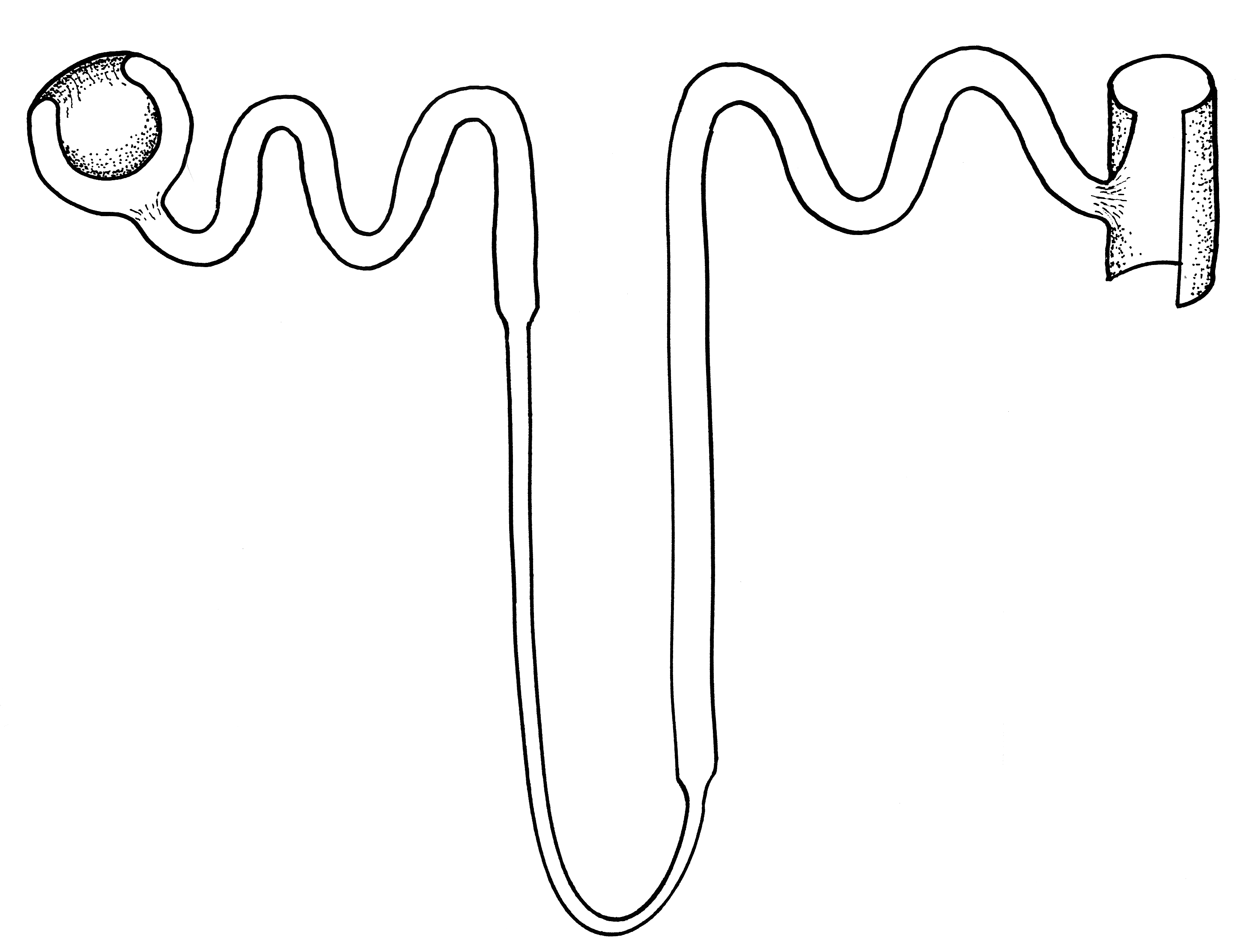 Glomerular Filtration
20% plasma is filtered through capillary walls into glomerular capsule
Filtrate: consists of all materials present in blood except red blood cells, white blood cells and plasma proteins
Normal adult: 125mL of filtrate per minute or 180 Litres per day
Only about 1% of filtrate leaves body as urine, the rest is reabsorbed as it’s travelling through the nephron
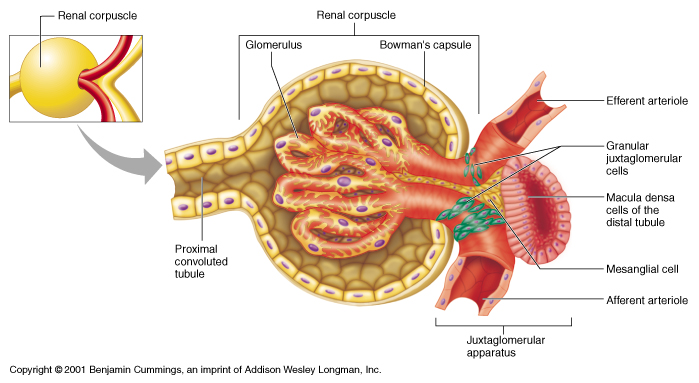 Selective reabsorption
Selective reabsorption: Movement of substances from the nephron back into the capillaries. Transport can be passive or active. 
Many components of plasma filtered from capillaries of glomerulus are of use to the body
Carried out by cells that line the renal tubule
Water, glucose and amino acids
Ions- Sodium, potassium, calcium, chloride, bicarbonate
Urea (waste product of deamination) – partially reabsorbed
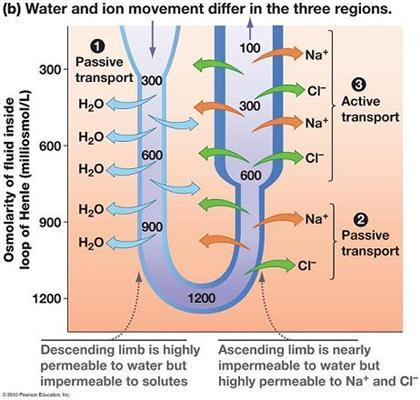 Structure of tubules improves reabsorption
Long length of tubule = Large surface area (due to convolutions)
Proximal Convoluted Tubule (PCT), Distal Convoluted Tubule (DCT) and Loop of Henle achieve this large surface area
Well supplied with blood vessels
Many (millions) nephrons within each of the 2 kidneys
Facultative resbsorption
Facultative Reabsorption: Active reabsorption under hormonal control. 
Hormones change permeability of nephron depending on body’s water requirements
reabsorption
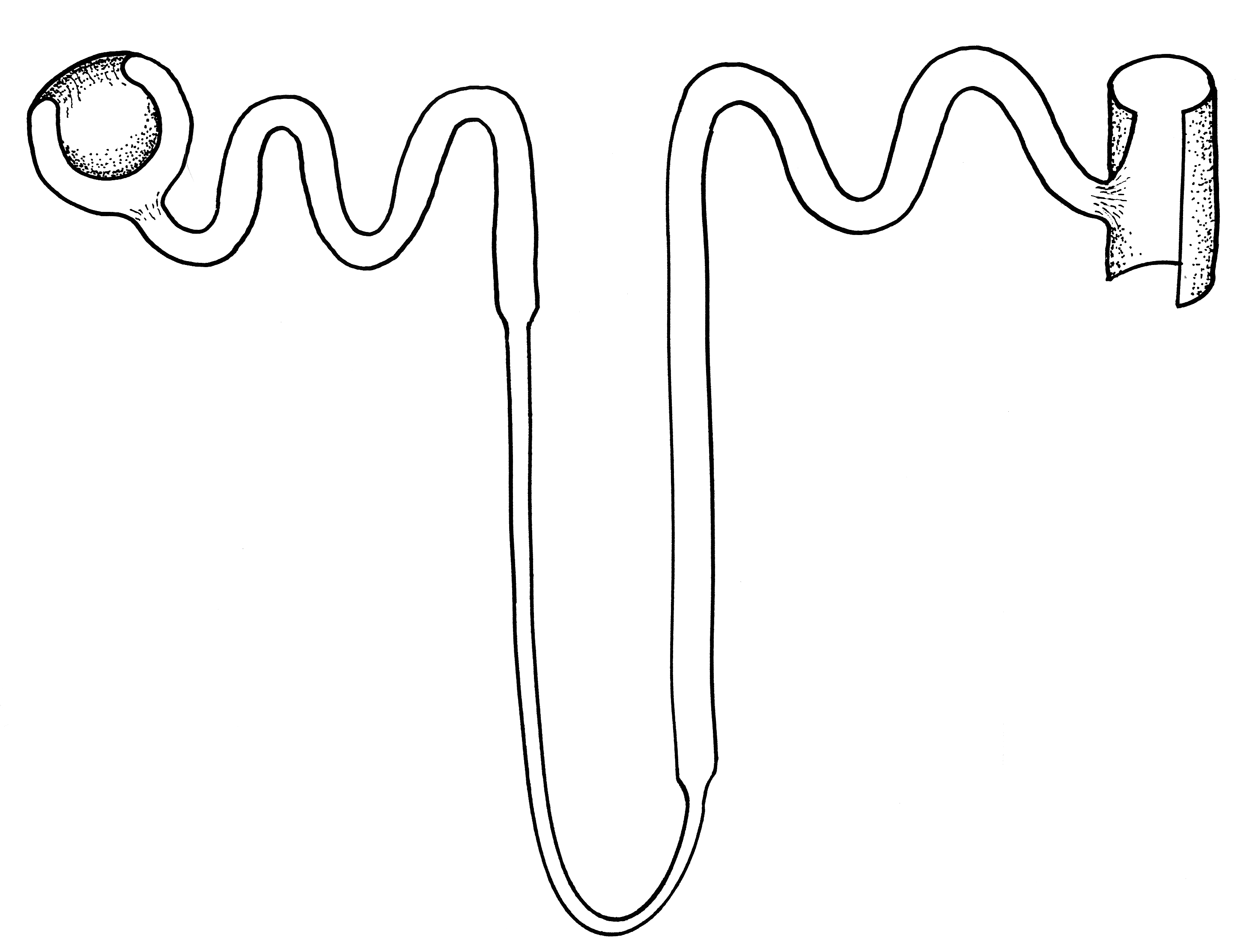 Water
Water, Glucose,
Amino acids,
Vitamins, Salts (mainly sodium & chlorine)
Urine
- Water
- Urea
- Salts
Salts (mainly sodium & chlorine)
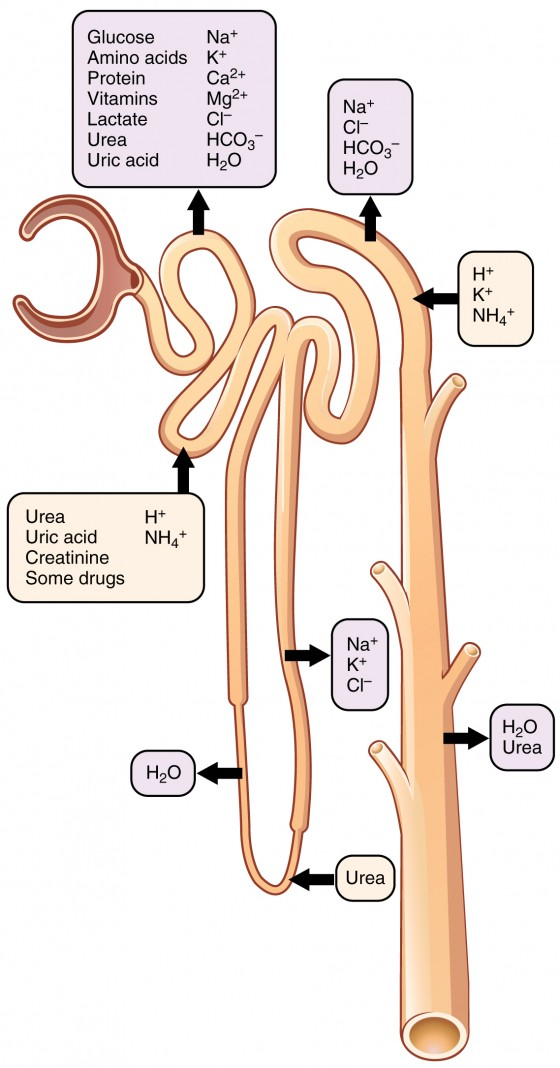 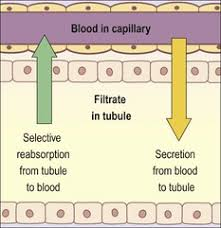 Tubular secretion
Adds materials from blood to the filtrate (body wants to get rid of these materials)
Potassium & Hydrogen Ions, Creatinine, Drugs eg. Penicillin
Can be active or passive
Controls pH of blood- blood pH is 7.4-7.5, our diet usually lowers pH. To raise this pH of blood, tubules secrete hydrogen and ammonium ions into filtrate
Urine is slightly acidic, pH 6
Tubular secretions
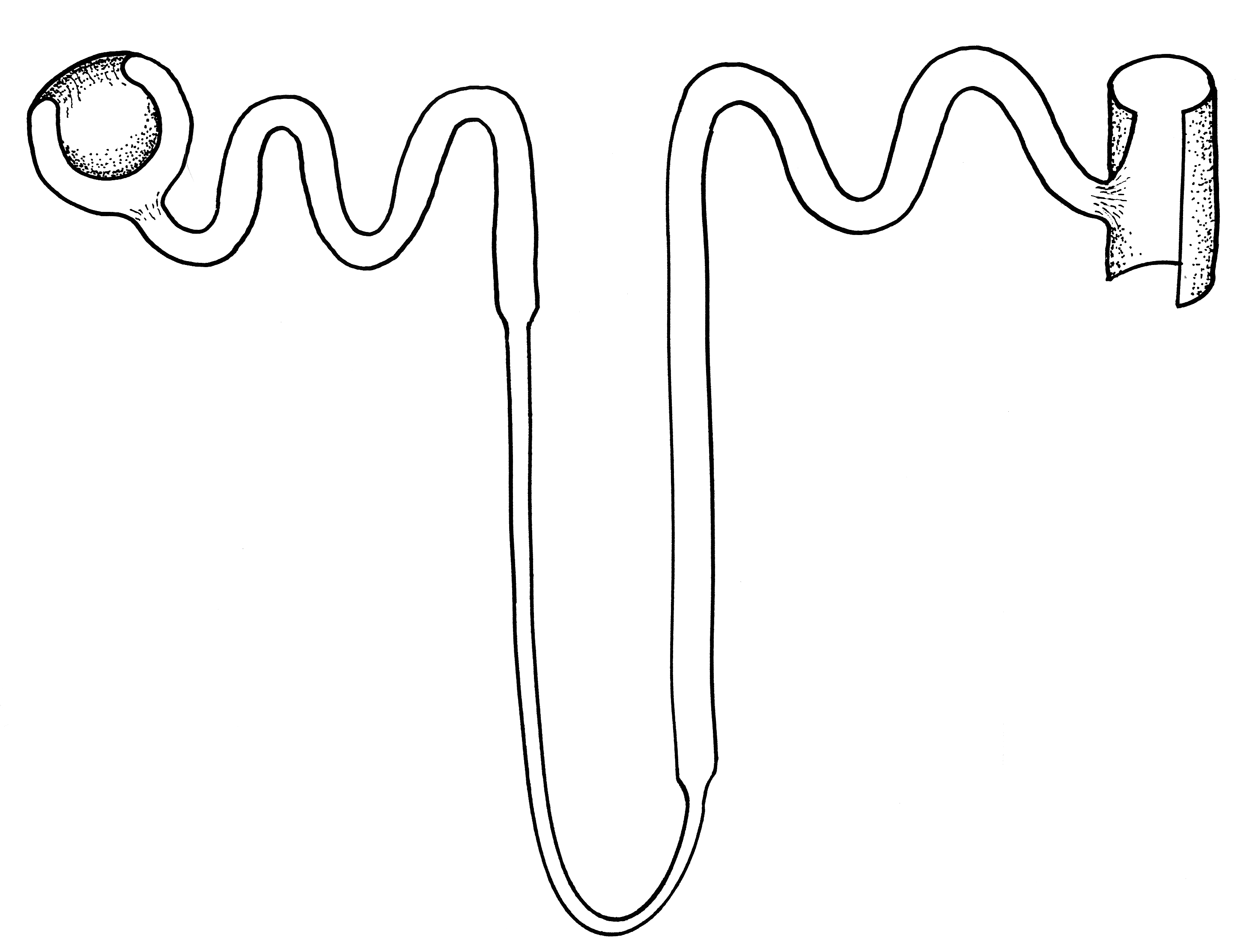 H+
K+
NH4+ (ammonium)
Creatinine
Toxins 
Drugs
summary OF KIDNEY PROCESSES
Summary of kidney processes
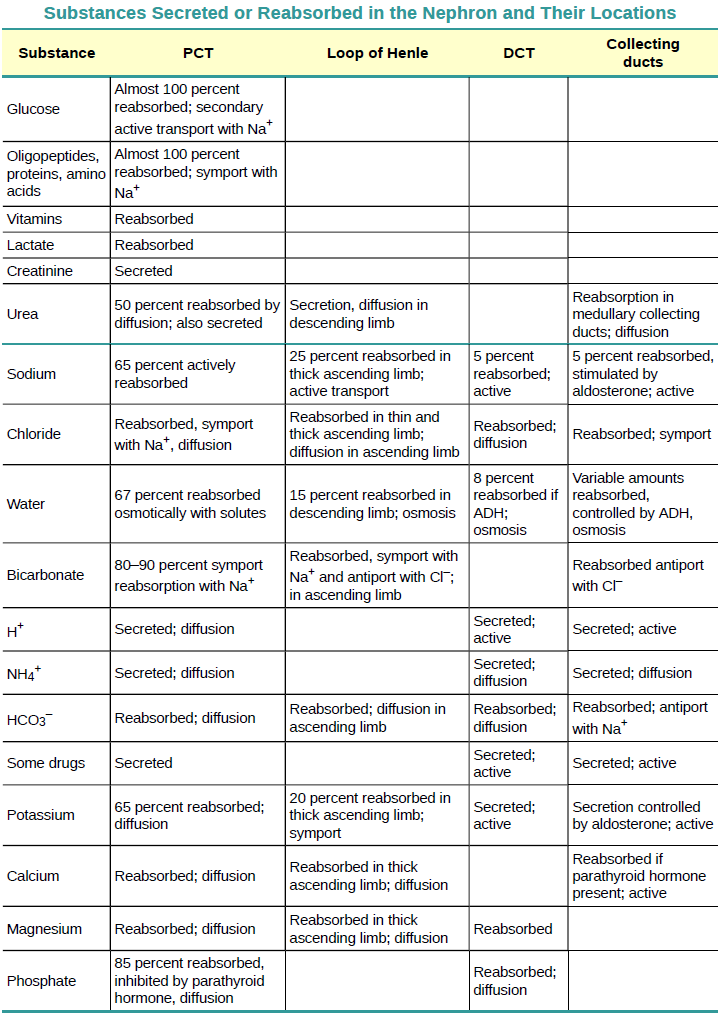 ACTIVE + PASSIVE PROCESSES
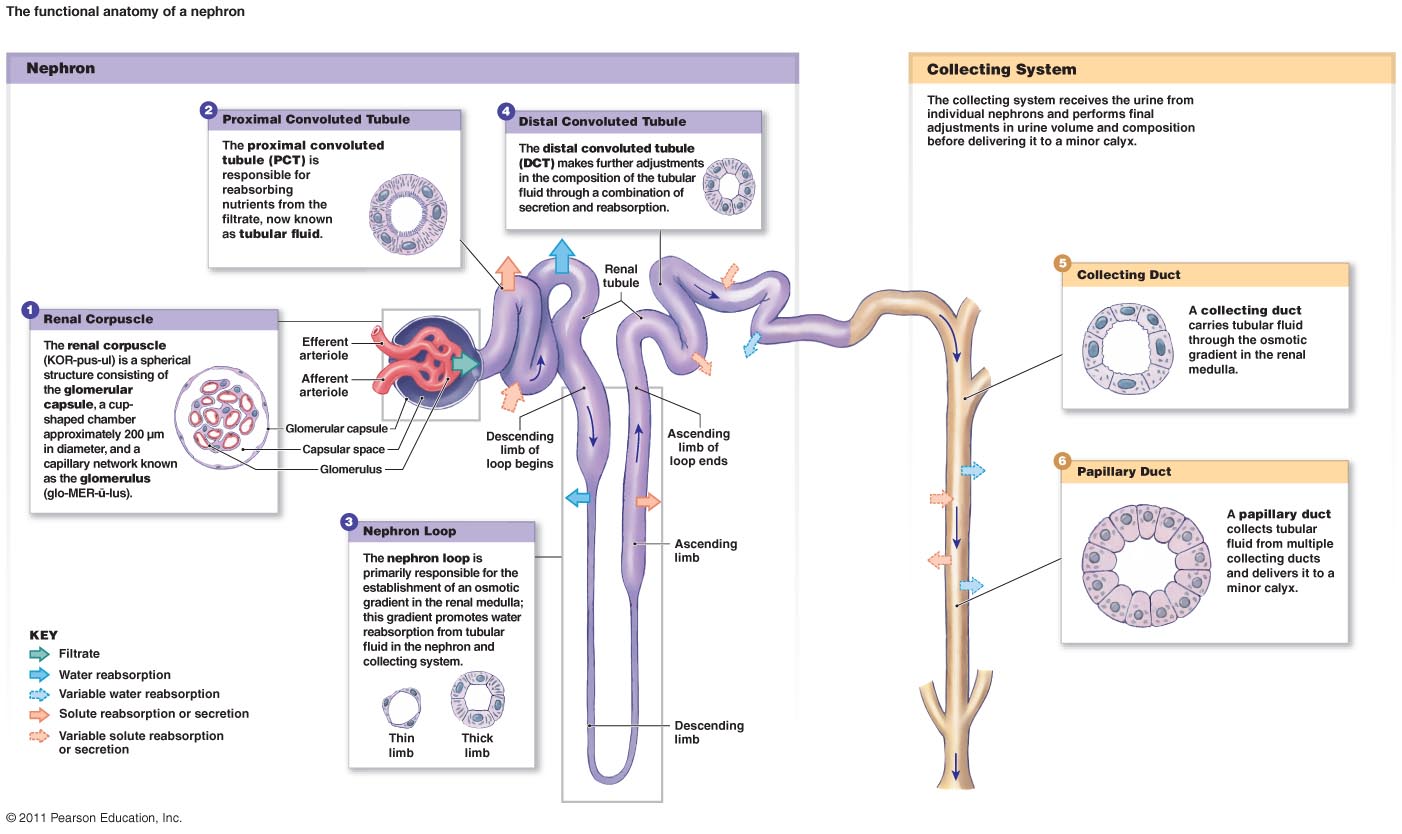 How is structure of kidney suited to its function
Glomerular capsule surrounds whole glomerulus to collect fluid filtered out of blood capillaries
Afferent arteriole has larger diameter than Efferent arteriole, raising blood pressure resulting in more fluid being filtered out of blood into glomerular capsule
Each tubule has 2 sets of convolutions (PCT & DCT) and long loop (loop of Henle), giving a large S.A. for reabsorption & secretion
Each kidney has over 1 million nephrons so total S.A. area is very large
FORMATION OF URINE
Formation of urine
Water and other substances not reabsorbed drain into the collecting duct and into renal pelvis
From renal pelvis, urine drains into the ureters and is pushed by muscular contractions to urinary bladder where it is stored
Bladder is a hollow muscular organ from which urethra carries urine to exterior of body
Urine composition
EFFECTS OF LIFESTYLE ON EXCRETIONpage 180- 182
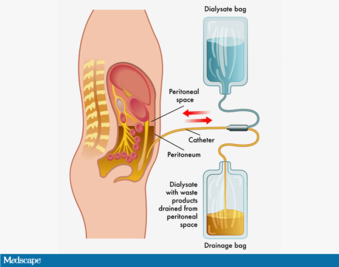 Kidney stones
Kidney failure
Dialysis
Peritoneal dialysis
Haemodialysis
Liver disease
https://www.medscape.com/viewarticle/887404
DO: Questions in the text
Complete a glossary using the key words from chapter 7 (Page 189-190)
Complete all Chapter 7 Review Questions (Page 191-192)
Prepare your own notes